. TTO'nun amaçları doğrultusunda faaliyet ve çıktılarının (iş birliktelikleri, proje sayısı, proje bütçeleri, alınan patentler, transfer edilen teknolojiler, pazarlama / iş planları ve kurulan şirketler vb.) nicelik ve niteliğinin arttırılmasına yönelik olarak geliştirilen plan ve stratejiler
ADAPTTO Proje Destek Birimi3 Nisan 2019
PROJE DESTEK BİRİMİ
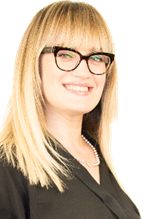 Özlem ERYILMAZ 
Proje Destek Koordinatörü
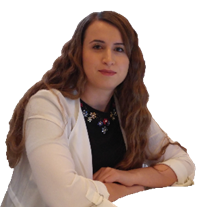 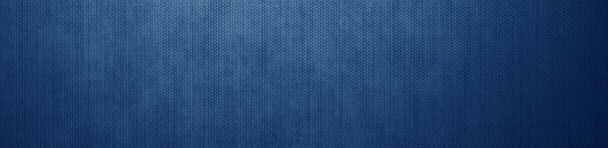 Çiğdem KAYAR 
Proje Destek Uzmanı
PROJE DESTEK MODÜLÜ STRATEJİSİ
ADAPTTO Modül 2 Stratejisi
Üniversitede üretilen, 
  FSMH değeri taşıyan, 
    Sanayide kullanılabilecek, 
       Akademik bilginin çoğalmasına yardımcı olarak, 
          Ticarileşme ve/veya şirketleşme faaliyetlerine yönlendirmek.
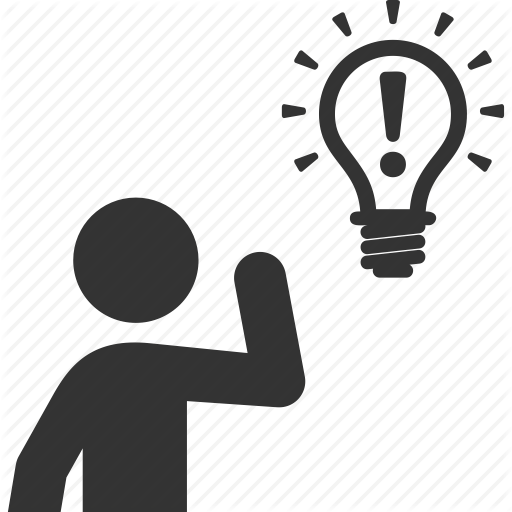 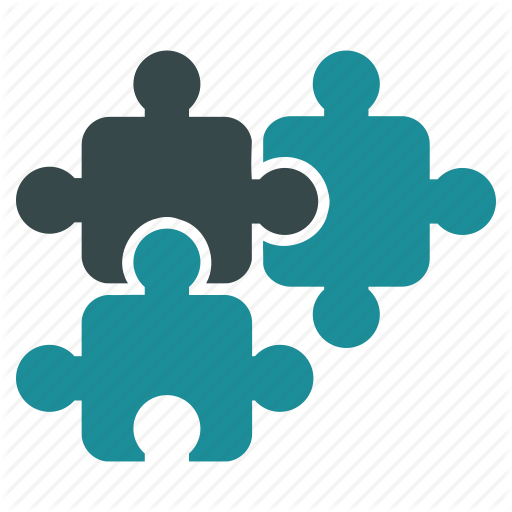 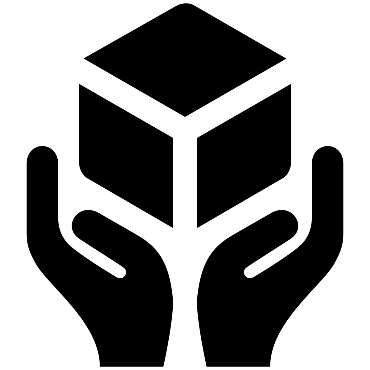 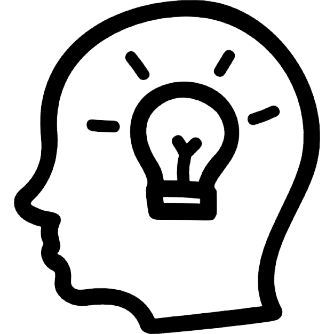 1. FİKİR TOPLAMA VE FARKINDALIK YARATMA
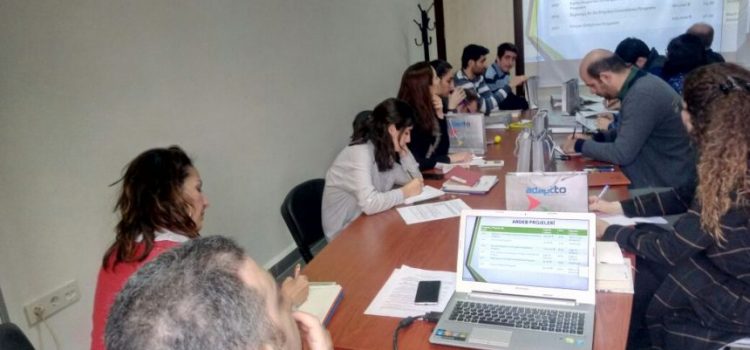 1.1 Akademisyenlere Yönelik Faaliyetler
ADAPTTO, proje hazırlamak için alt yapı oluşturabilmek amacı ile düzenlenen faaliyetlerimiz;

Bölüm Başkanlıkları Düzeyinde Ziyaretler 
Akademik Etkinlikler
Akademisyenlere ve Öğrencilere Yönelik Bilgilendirme Etkinlikleri
Proje Yazım Eğitimleri 
Akademisyenler ile Birebir Proje Fikir Değerlendirme Toplantıları
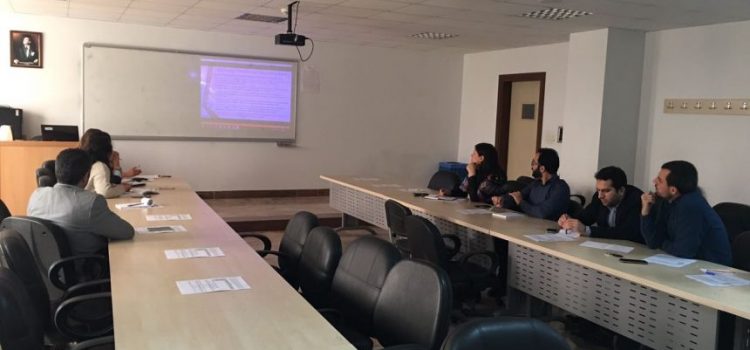 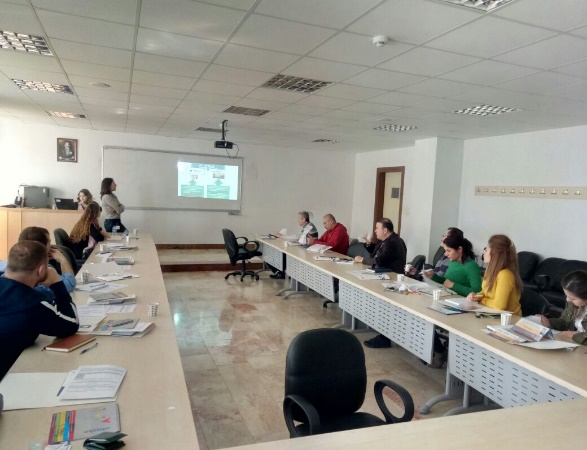 1.  FİKİR TOPLAMA VE FARKINDALIK YARATMA
1.2 ADAPTTO Plus Uygulaması
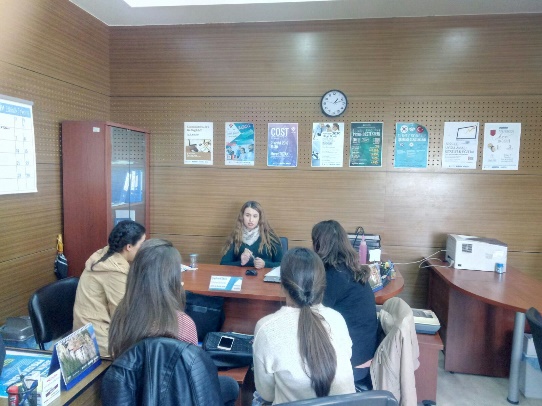 ADAPTTO Plus Uygulaması ADAPTTO M2 hizmetlerinin fakültelerde fiziki olarak sürekli bir ortamda ve ilgili fakülteye özel verilmesidir. 
Bu kapsamda ilk ADAPTTO Plus Siyasal Bilgiler Fakültesinde 2016 yılında kurulmuştur. 
2017 Yılında SBF ADAPTTO Plus 11 TÜBİTAK Ardeb 59 Tübitak 2209A/B öğrenci proje başvurusu tamamlanmıştır. 
2018 Yılında ise toplamda 11 Tübitak Ardeb projesine destek sağlanmıştır.
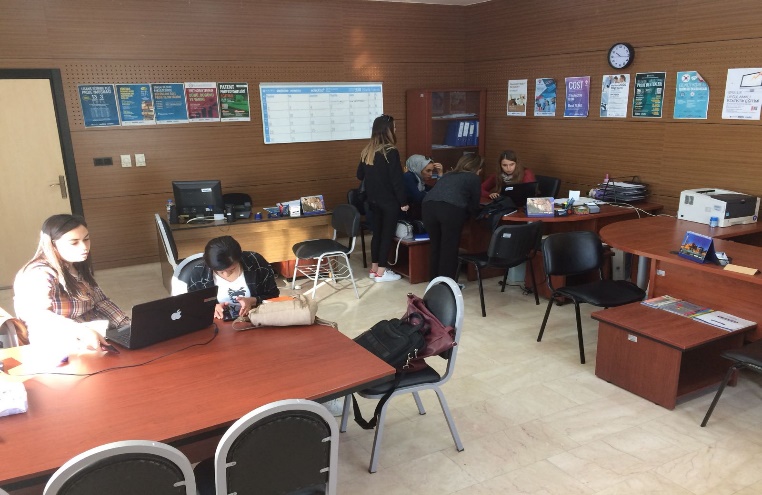 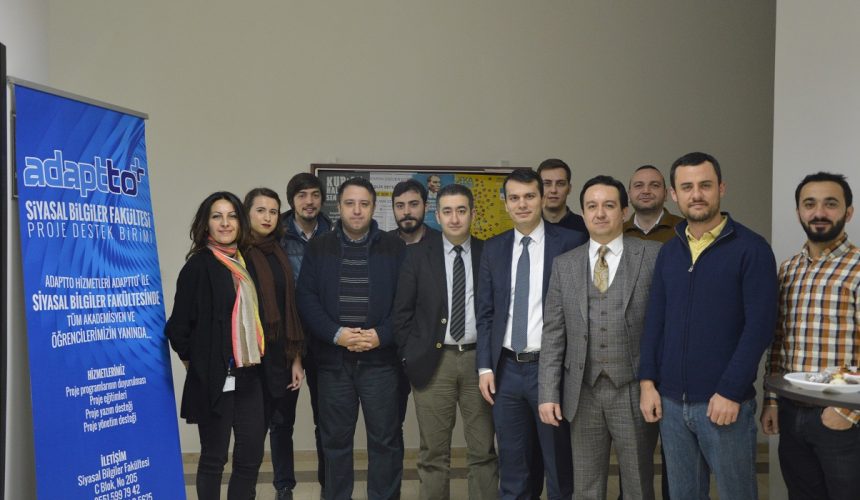 1.  FİKİR TOPLAMA VE FARKINDALIK YARATMA
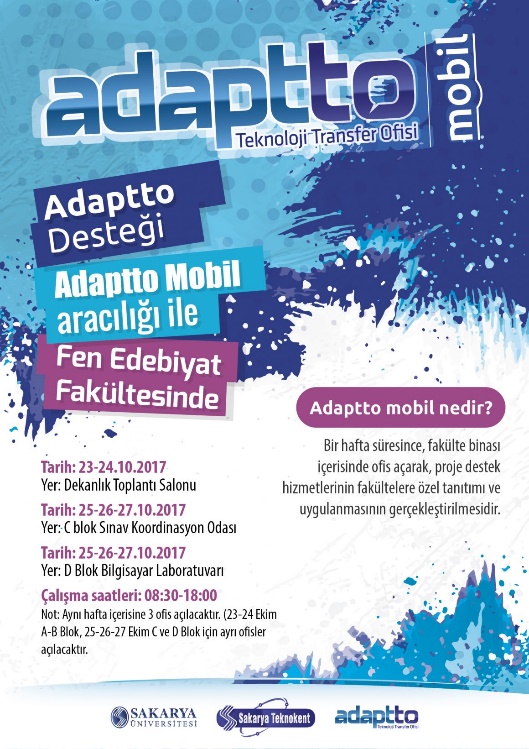 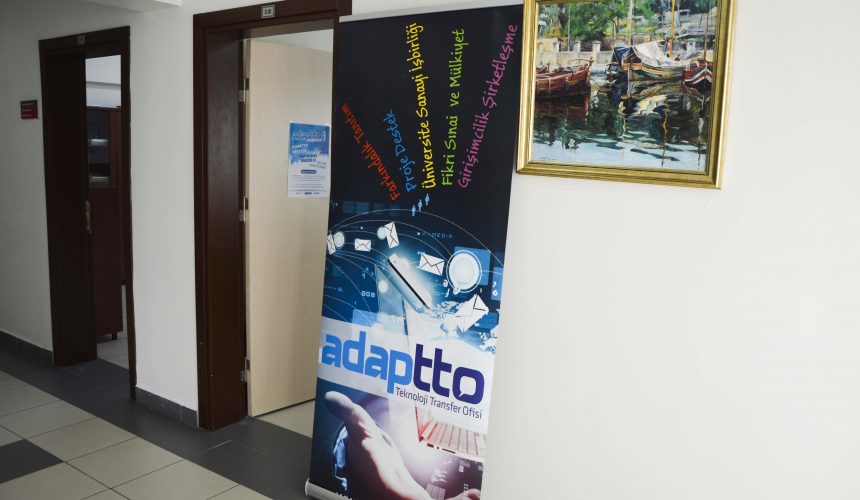 1.3 ADAPTTO Mobil Uygulaması (2017 Özgün Yöntem)
Adaptto mobil: Bir hafta süresince, fakülte binası içerisinde ofis açarak, proje destek hizmetlerinin fakültelere özel tanıtımı ve uygulanmasının gerçekleştirilmesidir. 
Bu amaçla ilk ADAPTTO Mobil;
 İşletme Fakültesi 
 Fen Edebiyat Fakültesi
 Tıp Fakültesi 
Mühendislik Fakültesi olmak üzere toplamda 5 kez uygulanmış ve yapılan görüşmeler sonucunda proje yazım çalışmalarına başlanmıştır.
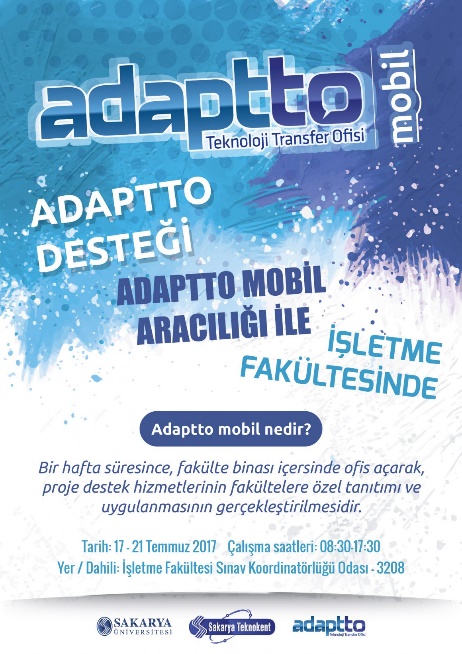 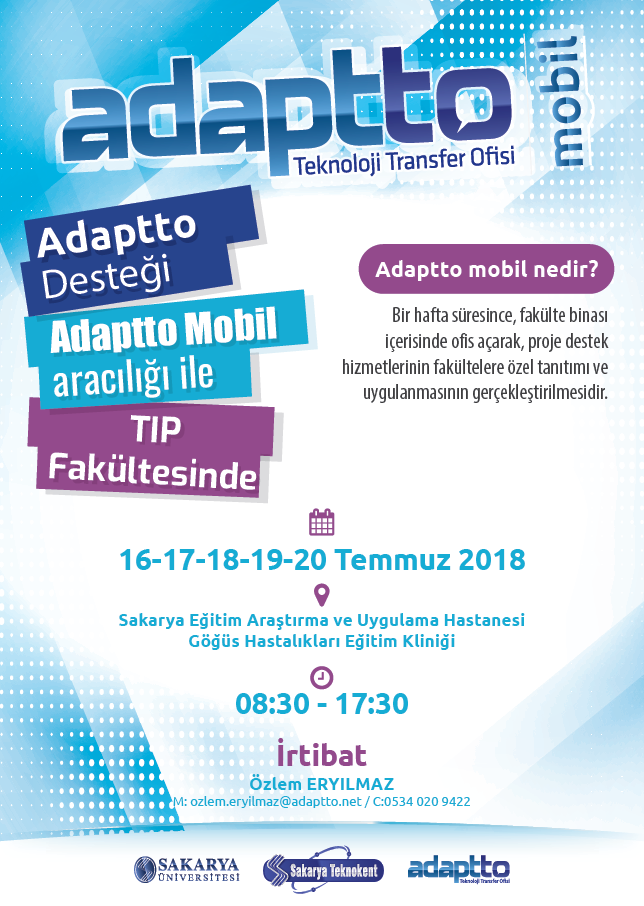 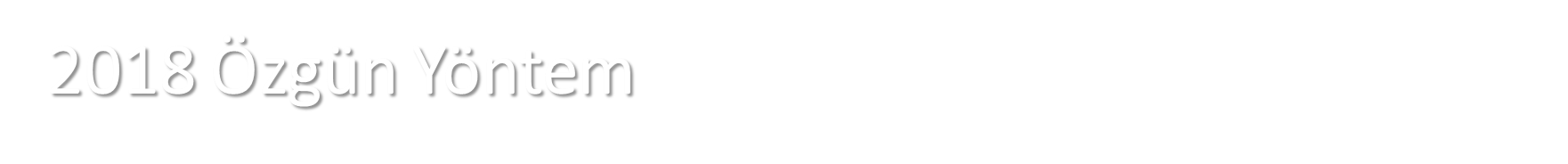 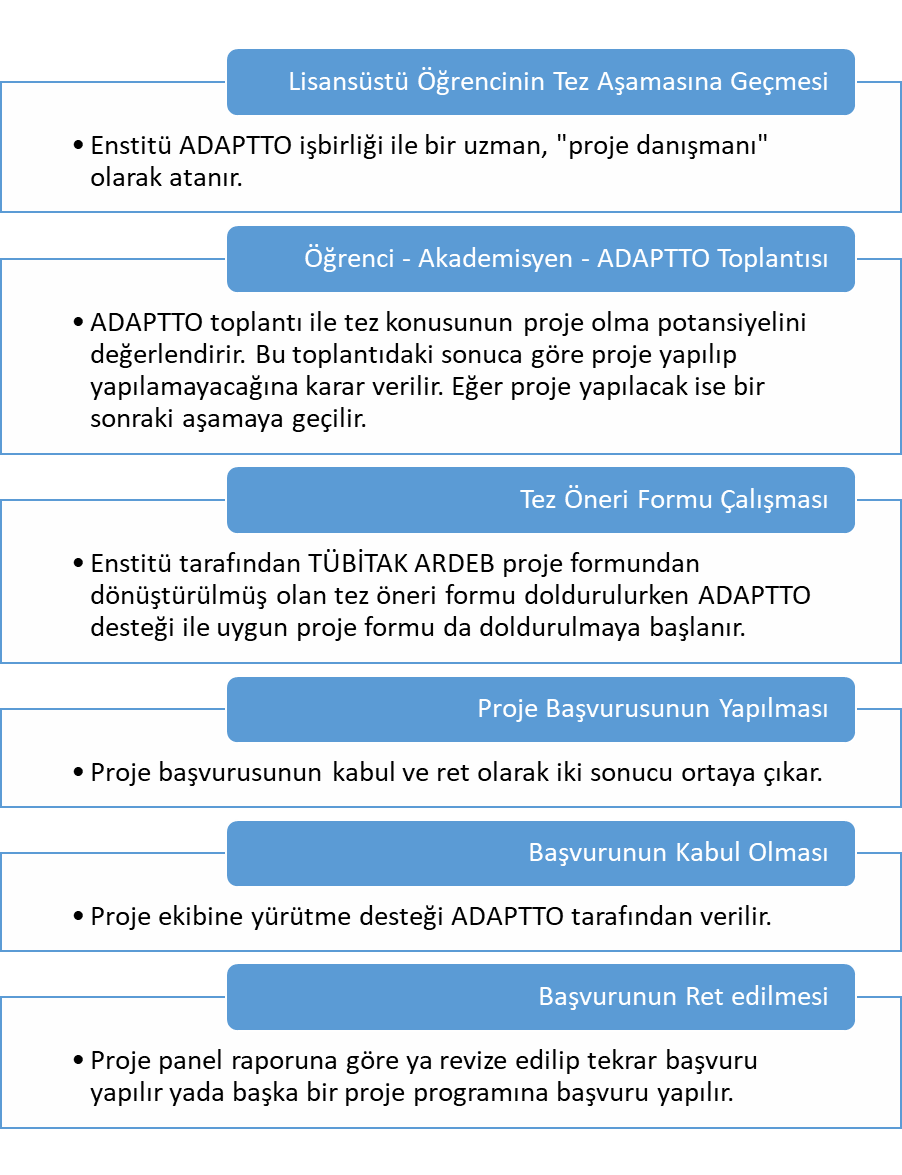 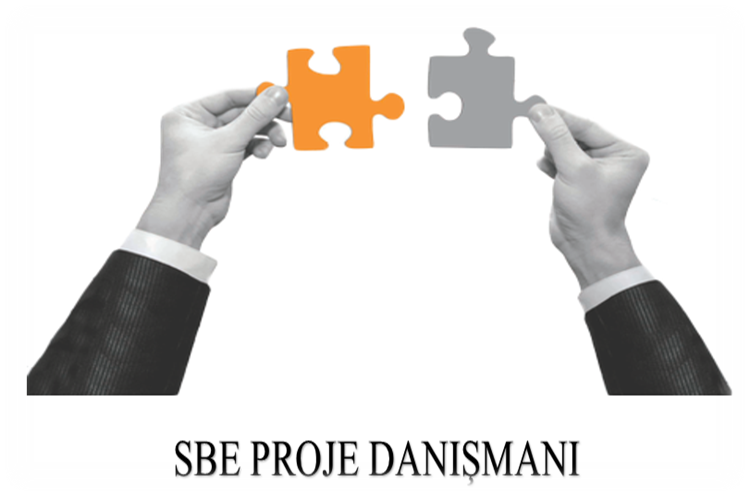 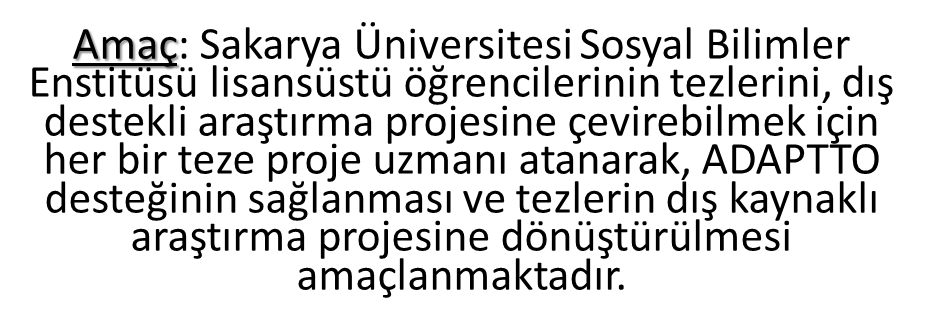 2.  FİKİRİN ADAPTTO’DA OLGUNLAŞMASI
Akademisyen Fikrinin Değerlendirilmesi
ADAPTTO’ya gelen fikirler iki değerlendirme sürecine alınır, biri Akademik Danışma Kurulu (ADK) değerlendirmesi diğeri de ADAPTTO değerlendirmesidir.

ADK fikirleri bilimsel açıdan ve proje programlarına uygunluk yönünden değerlendirirken ADAPTTO fikirleri teknoloji transferi yönünde değerlendirir.
2017 Yılında  100’ ün üzerinde akademisyen toplantısı gerçekleştirildi. 2018 Yılı Ocak itibariyle 100’ ün üzerinde toplantı yapılmıştır.
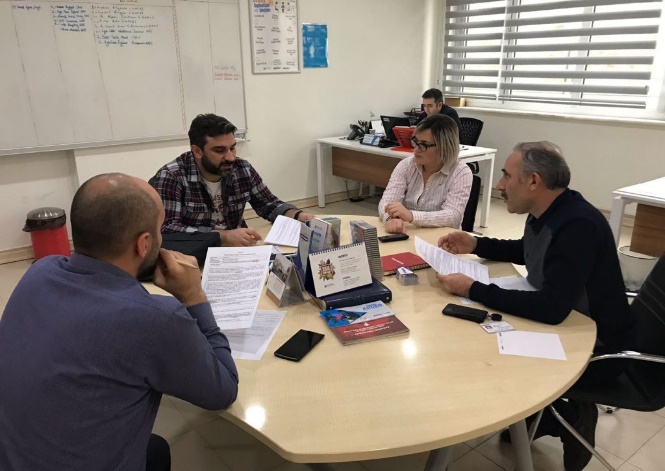 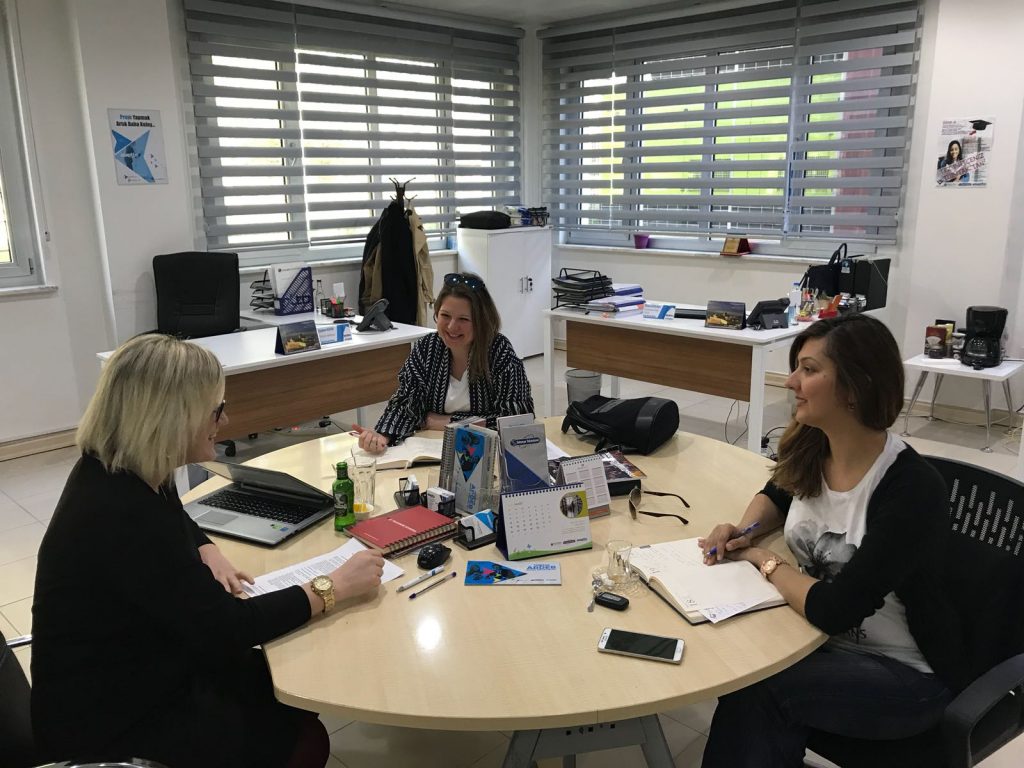 3.  PROJE BAŞVURUSU
Proje programlarına uyan her fikir M2 Proje destek birimi tarafından detaylı şekilde incelenmekte ve değerlendirilmektedir. Özellikle Tübitak 1001,1003,1005 ve 3501 proje programlarına yapılacak başvurular Panel Sistemi kapsamında değerlendirilerek başvuru süreci tamamlanmaktadır.
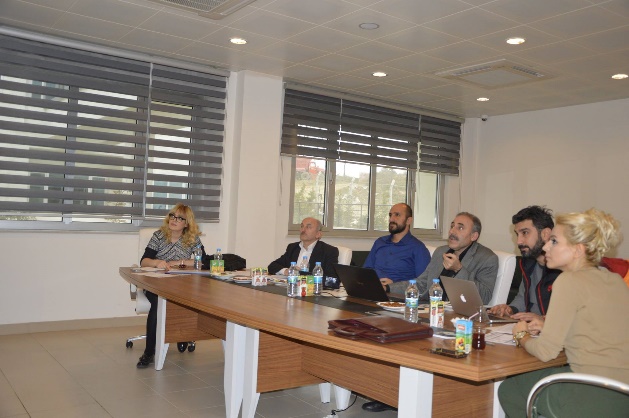 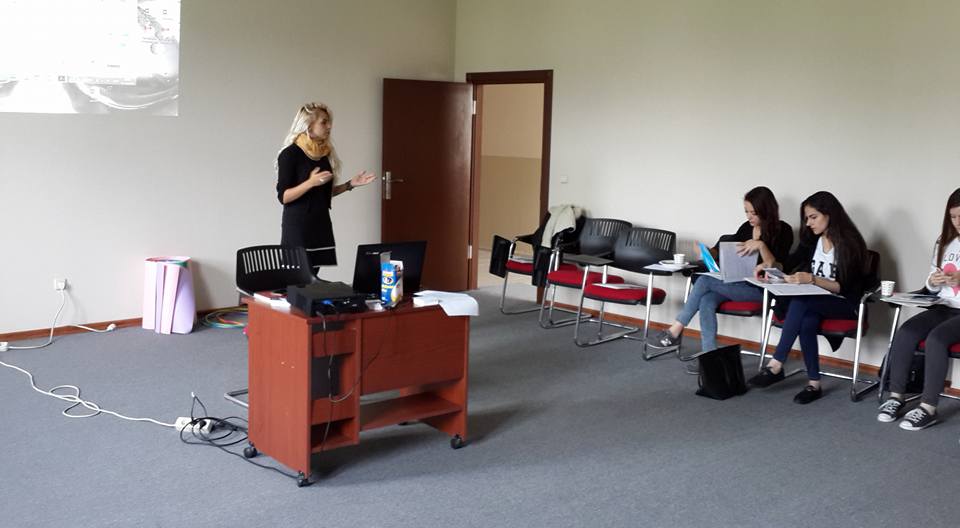 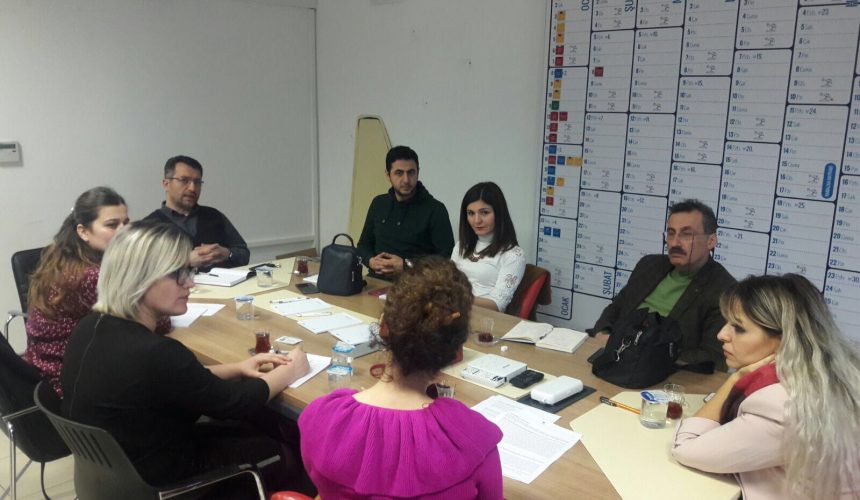 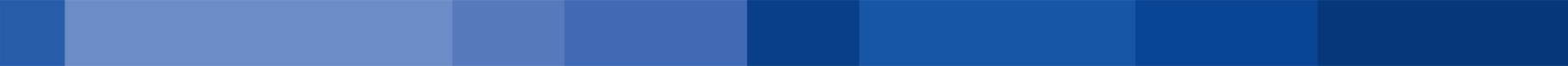 4.  TRANSFER SÜRECİ
Proje fikri açısından ticari potansiyeli yüksek olan akademisyenlerin «Teknoloji Transfer Ofisi (TTO)» mantığı doğrultusunda, ticarileşme ve şirketleşme çıktısı nihai hedefleri için yönlendirme sürecidir. Bu süreç, akademisyenin fikrinin korunmaya alınması ile başlar ve lisanslama yada şirketleşme çıktıları ile son bulur.

Bu kapsamda 2017 yılında MODÜL 3’ e 1, MODÜL 4’ e 3 ve MODÜL 5’ e 2 yönlendirme yapılmıştır.

2018 Yılında projelerinin yazımı başlayan 1 adet  1005, 1 adet 3001 ve 2 adet 1002 projesi MODÜL 4’e yönlendirilmiştir.
Teknoloji’nin Değerlendirilmesi
AR-GE Merkezi Uygulaması
2018 YILI MODÜL-2 DEĞERLENDİRMESİ
1 Ocak 2018’den Beri Neler Yaptık?
2018 Hedeflerimiz
2018 Yılı Planlananlar
1.3 ADAPTTO Plus Uygulaması
69’u ARDEB 82 proje desteği (56 projenin başvurusu tamamlandı
13 uluslararası proje yazım desteği 
5 proje paneli
100+ akademisyen proje toplantısı
Adaptto Mobil Uygulaması
      Tıp Fakültesi 
      Mühendislik Fakültesi 
Sakarya Üniversitesi Devlet Konservatuvarı Bilgilendirme Etkinliği
Üniversite ADAPTTO destekli araştırma projelerinin sayısını arttırmak,
Fakültelere özel danışmanlık vermek,
Uluslararası fonlara daha çok başvuru,
Ticari potansiyeli yüksek akademik fikirleri ortaya çıkarmak
Tübitak Projeleri Hazırlama Eğitimi
Fakülteler Bazında Adaptto Mobil Uygulamaları
Fakülte Bilgilendirme Seminerleri
TÜBİTAK ÖĞRENCİ BURS PROGRAMLARI
2209-A Üniversite Öğrencileri Yurt İçi Araştırma Projeleri Destek Programı
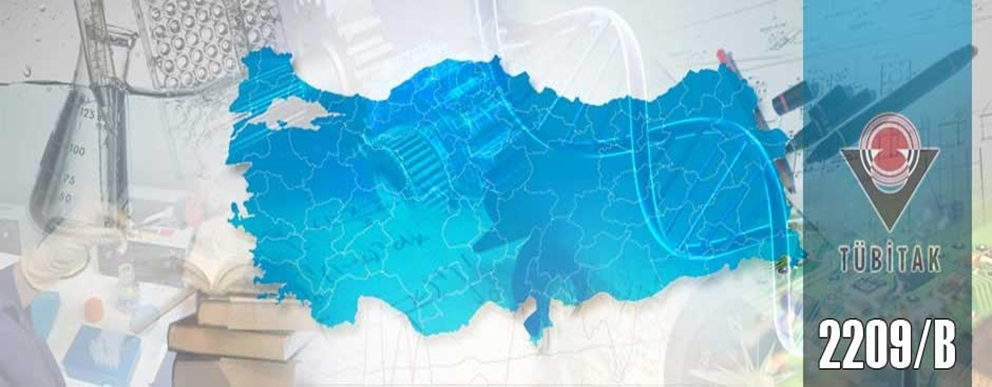 2209- B Sanayiye Yönelik Lisans Araştırma Projeleri Desteği Programı
2209-A Üniversite Öğrencileri Yurt İçi Araştırma Projeleri Destek Programı
Bu programda üniversitelerimizin çeşitli alanlarında öğrenim görmekte olan lisans öğrencilerini projeler yoluyla araştırma yapmaya teşvik etmek için lisans öğreniminde yapacakları araştırma projelerine kısmi destek verilmektedir.
2209-A Üniversite Öğrencileri Yurt İçi Araştırma Projeleri Destek Programı
YOK
  Proje Teşvik 
   İkramiyesi
2209-A Proje Önerisi Aşağıdaki Başlıkları İçermelidir
1.Kapak Sayfası: Proje başlığı, projenin ilgili olduğu tematik alan, eğitim kurum(u/ları), öğrenci/grup mensuplarının isimleri, proje çıktılarını kullanmaya talip olan kuruluşun adı, danışmanların isimleri.
2. Özet: Proje fikrini, proje fikrinin hayata geçirilmesi için izlenen  yöntem ve metodları, kullanılan modelleme, simülasyon, test-prototip üretimi vb. doğrulama yöntemlerini ve elde edilen/edilmesi beklenen sonuçları anlatmalıdır. 
3. Problem Tanımı, Çalışmanın Amacı, Araştırma Sorusu ve/veya Hipotez?
2209-A Proje Önerisi Aşağıdaki Başlıkları İçermelidir
4. Projede Kullanılan Yöntem ve Metodlar: Proje fikrinin hayata geçirilmesi için kurgulanan çözüm, izlenen yol, kullanılan araç, teknik ve metodlar açıklanmalıdır. Bu bölümün, proje çıktılarının doğrulanması veya geçerli kılınması için yürütülen faaliyetleri de içermesi beklenir.
5. Proje İş-Zaman Planı: Gantt Şeması veya MSProject vb. yazılım çıktısı şeklinde bir proje süresince uygulanmış olan plan ile projenin içerdiği iş paketleri ve her bir iş paketinin içerdiği iş paketi faaliyetlerini, zaman ve sorumluluklarla ilgili planlamaları içermelidir.  
6. Sonuç: Bu bölümde projeden elde edilen/edilmesi beklenen sonuçlar irdelenerek değerlendirilmeli ve yorumlanmalıdır. Eğer proje çıktıları bir endüstri kuruluşunda uygulanmış ise bugüne kadar elde edilen sonuçlar bu bölümde sunulmalıdır. 
7. Kaynaklar: Bu bölümde yararlanılan kaynaklar verilmelidir.
2209- B Sanayiye Yönelik Lisans Araştırma Projeleri Desteği Programı
Bu programda üniversitelerimizin çeşitli alanlarında öğrenim görmekte olan lisans öğrencilerinin hazırladıkları, sanayinin sorununu çözmeyi hedefleyen veya sanayide uygulama potansiyeli olan bir ürün / yöntem / süreç / iyileştirme veya geliştirmeye yönelik araştırma konusuna sahip lisans bitirme tezleri için destek verilmektedir.
2209- B Sanayiye Yönelik Lisans Araştırma Projeleri Desteği Programı
1000 TL/ Danışman
  Proje Teşvik 
   İkramiyesi
2209-B Proje Önerisi Aşağıdaki Başlıkları İçermelidir
Kapak Sayfası: Proje başlığı, projenin ilgili olduğu tematik alan, eğitim kurum(u/ları), öğrenci/grup mensuplarının isimleri, proje çıktılarını kullanmaya talip olan kuruluşun adı, danışmanların isimleri. 

Özet: Proje fikrini, proje fikrinin hayata geçirilmesi için izlenen yöntem ve metodları, kullanılan modelleme, simülasyon, test, prototip üretimi vb. doğrulama yöntemlerini ve elde edilen/edilmesi beklenen sonuçları anlatmalıdır.
2209-B Proje Önerisi Aşağıdaki Başlıkları İçermelidir
3. Motivasyon: Bu projeye başlanılmasının nedeni nedir? Proje başarılı olursa neler sağlanabilecektir? Proje çıktısını kullanmaya talip olan kuruluşun tanıtımı, çalışma konusu ve faaliyetleri? Proje çıktısı bu kuruluşta ne amaçla ve nerede kullanılacaktır? ve benzeri sorular cevaplandırılmalıdır. Bu bölümde ekonomik açıdan değerlendirmeler, başabaş hesabı, maliyet, rekabet edebilirlik, tasarruf, emisyon, fayda/maliyet oranı vb. hesaplar sunulabilir. Projenin çıktısının: proje sonuçlarını kullanmaya talip olan kuruluş dışında başka kuruluşlara, sektöre veya ülkeye yönelik katkıları varsa bunlar bu bölümde açıklanmalıdır.

4. Projenin İçerdiği Yenilik Unsuru: Cevap aranan sorular şu şekildedir: Proje Fikrinin İçerdiği Yenilik Unsuru Uluslararası, Ulusal veya Firma düzeyinde yenilik kategorilerinden hangisinin kapsamına giriyor. Proje çıktısı olan ürün, yöntem veya sürecin öncekilere veya benzerlerine göre farklılık veya üstünlükleri nelerdir? Projenin ara çıktıları veya nihai çıktıları için patent, endüstriyel tasarım, copyright vb. fikri/sınai mülkiyet hakkı elde etme olasılığı nedir? Önceden alınmış olan diğer tescillere göre ne gibi farklılığı var?
2209-B Proje Önerisi Aşağıdaki Başlıkları İçermelidir
5. Projede Kullanılan Yöntem ve Metodlar: Proje fikrinin hayata geçirilmesi için kurgulanan çözüm, izlenen yol, kullanılan araç, teknik ve metodlar açıklanmalıdır. Bu bölümün, proje çıktılarının doğrulanması veya geçerli kılınması için yürütülen faaliyetleri de içermesi beklenilir. 
6. Proje İş-Zaman Planı: Gantt Şeması veya MSProject vb. yazılım çıktısı şeklinde bir proje süresince uygulanmış olan plan ile projenin içerdiği iş paketleri ve her bir iş paketinin içerdiği iş paketi faaliyetlerini, zaman ve sorumluluklarla ilgili planlamaları içermelidir. 
7. Sonuç: Bu bölümde projeden elde edilen/edilmesi beklenilen sonuçlar irdelenerek değerlendirilmeli ve yorumlanmalıdır. Eğer proje çıktıları bir endüstri kuruluşunda uygulanmış ise bugüne kadar elde edilen sonuçlar bu bölümde sunulmalıdır. 
8. Kaynaklar: Bu bölümde yararlanılan kaynaklar verilmelidir.
İSTENİLEN BELGELER
TÜBİTAK tarafından belirlenen formatta hazırlanmış ve akademik danışman ile proje yürütücüsünün (varsa proje ortaklarının) imzasını taşıyan araştırma önerisi,
Projenin gerçekleştirileceği sanayi/sektör kuruluşundan alınacak; proje konusunun ilgili sanayi/sektör kuruluşunun ihtiyacını karşılayacak bir konu olduğu ve kuruluşun projeyi yürütebilmek için yeterli altyapıya sahip olduğunu açıklayan yazı, 
Projenin yürütüleceği bölümden alınacak TÜBİTAK tarafından belirlenen formatta hazırlanmış bölüm onay yazısı,
Gerekli olması halinde Etik Kurul/Yasal İzin/Özel İzin Belgesi,
Proje yürütücüsü ve varsa proje ortaklarına ait son 3 ay içerisinde alınmış onaylı transkript,
Taahhütname.
2209A/2209B BÜTÇE TASLAĞI
TEŞEKKÜRLER…